Data Preparation Basic Models
Data Preparation Basic Models
Overview
Data Integration
Data Cleaning
Data Normalization
Data Transformation
Data Preparation Basic Models
Overview
Data Integration
Data Cleaning
Data Normalization
Data Transformation
Overview
Data gathered in data sets can present multiple forms and come from many different sources.
Different attribute names or table schemes will produce uneven examples
Attribute values may represent the same concept but with different names creating inconsistencies
Overview
Integrating data from different databases is usually called data integration.
It will produce an uniform data set
Data integration it is not the final step.
Errors like missing values or uncontrolled noise may be still present.
Overview
Data integration is usually followed by a data cleaning step.
Even a consistent and (almost) error-free data set may not be adequate for a particular DM algorithm
Data normalizations and data transformations may enable or improve the application of DM algorithms to a data set
Dealing with large data sets is usually tackled by using data reduction techniques
Data Preparation Basic Models
Overview
Data Integration
Data Cleaning
Data Normalization
Data Transformation
Data Integration
Goal: collect a single data set with information coming from varied and different sources
A data map is used to establish how each instance is arranged in a common structure
Data from relational databases is flattened: gathered together into one single record
Data Integration Finding Redundant Attributes
An attribute is redundant when it can be derived from another attribute or set of them
Redundancy is a problem that should be avoided
It increments the data size  modeling time for DM algorithms increase
It also may induce overfitting
Redundancies in attributes can be detected using correlation analysis
Data Integration Finding Redundant Attributes
χ2 Correlation Test quantifies the correlation among two nominal attributes contain c and r different values each:



where oij is the frequency of (Ai,Bj) and:
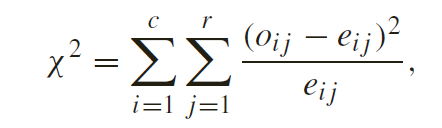 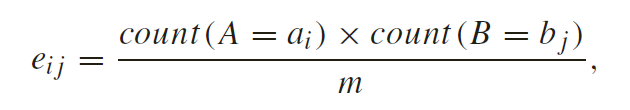 Data Integration Finding Redundant Attributes
χ2 works fine for nominal attributes, but for numerical attributes Pearson’s product moment coefficient is widely


where m is the number of instances, and A̅,B̅ are the mean values of attributes A and B.
Values of r close to +1 or -1 may indicate a high correlation among A and B.
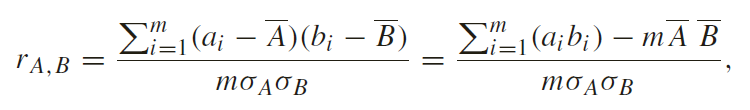 Data Integration Finding Redundant Attributes
Similarly to correlation, covariance is an useful and widely used measure in statistics in order to check how much two variables change together


The relation among covariance and correlation is given by:


If two variables are independent, the covariance will be 0.
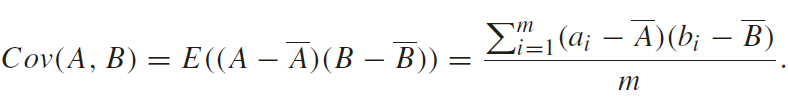 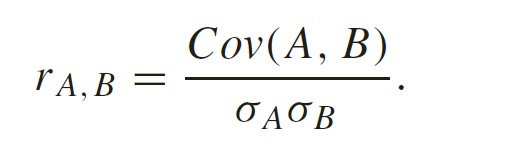 Data IntegrationDetecting Tuple Duplication and Inconsistency
Having duplicate tuples can be a source of inconsistency
Sometimes the duplicity is subtle
If the information comes from different systems of measurement, some instances could be actually the same, but not identified like that
Values can be represented using the metric system and the imperial system in different sources
Data IntegrationDetecting Tuple Duplication and Inconsistency
Analyzing the similarity between nominal attributes is not trivial
Several character-based distance measures for nominal values can be found in the literature:
The edit distance
The affine gap distance
Jaro algorithm
q-grams
WHIRL distance
Metaphone
ONCA
Data IntegrationDetecting Tuple Duplication and Inconsistency
Trying to detect similarities in numeric data is harder
Some authors encode the numbers as strings or use range comparisons  naïve approaches
Using the distribution of the data or adapting WHIRL cosine similarity metric are better
Many authors rely on detecting discrepancies in the data cleaning step
Data IntegrationDetecting Tuple Duplication and Inconsistency
We have introduced measures to detect duplicity in each attribute
We can determine whether a couple of instances are duplicated or not using the metrics in several approaches:
Probabilistic approaches, as the Fellegi-Sunter model
Supervised (and semisupervised) approaches
Distance-based techniques
Clustering algorithms (for unsupervised data)
Data Preparation Basic Models
Overview
Data Integration
Data Cleaning
Data Normalization
Data Transformation
Data Cleaning
Integrating the data in a data set does not mean that the data is free from errors
Broadly, dirty data include missing data, wrong data and non-standard representation of the same data
If a high proportion of the data is dirty, applying a DM process will surely result in a unreliable model
Data Cleaning
The sources of dirty data include
data entry errors, 
data update errors, 
data transmission errors and even bugs in the data processing system.
Dirty data usually is presented in two forms: missing data (MVs) and wrong (noisy) data.
Data Cleaning
The way of handling MVs and noisy data is quite different:
The instances containing MVs can be ignored, filled in manually or with a constant or filled in by using estimations over the data
For noise, basic statistical and descriptive techniques can be used to identify outliers, or filters can be applied to eliminate noisy instances
Data Preparation Basic Models
Overview
Data Integration
Data Cleaning
Data Normalization
Data Transformation
Data Normalization
Sometimes the attributes selected are raw attributes.
They have a meaning in the original domain from where they were obtained
They are designed to work with the operational system in which they are being currently used

Usually these original attributes are not good enough to obtain accurate predictive models
Data Normalization
It is common to perform a series  of manipulation steps to transform the original attributes or to generate new attributes
 They will show better properties that will help the predictive power of the model

The new attributes are usually named modeling variables or analytic variables.
Data Normalization
Min-Max Normalization
The min-max normalization aims to scale all the numerical values v of a numerical attribute A to a specified range denoted by [new − minA, new − maxA].
The following expression transforms v to the new value v’:
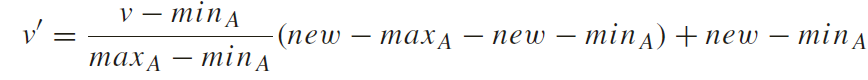 Data Normalization
Z-score Normalization
If minimum or maximum values of attribute A are not known, or the data is noisy, the min-max normalization is infeasible
Alternative: normalize the data of attribute A to obtain a new distribution with mean 0 and std. deviation equal to 1
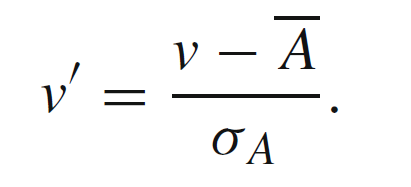 Data Normalization
Decimal-scaling Normalization
A simple way to reduce the absolute values of a numerical attribute



where j is the smallest integer such that new − maxA < 1.
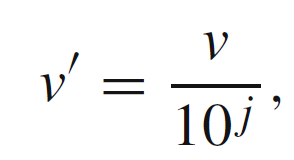 Data Preparation Basic Models
Overview
Data Integration
Data Cleaning
Data Normalization
Data Transformation
Data Transformation
It is the process to create new attributes
Often called transforming the attributes or the attribute set. 

Data transformation usually combines the original raw attributes using different mathematical formulas originated in business models or pure mathematical formulas.
Data Transformation
It is the process to create new attributes
Often called transforming the attributes or the attribute set. 

Data transformation usually combines the original raw attributes using different mathematical formulas originated in business models or pure mathematical formulas.
Data Transformation
Linear Transformations
Normalizations may not be enough to adapt the data to improve the generated model.
Aggregating the information contained in various attributes might be beneficial
If B is an attribute subset of the complete set A, a new attribute Z can be obtained by a linear combination:
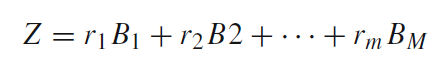 Data Transformation
Quadratic Transformations
In quadratic transformations a new attribute is built as follows

where ri,j is a real number. 
These kinds of transformations have been thoroughly studied and can help to transform data to make it separable.
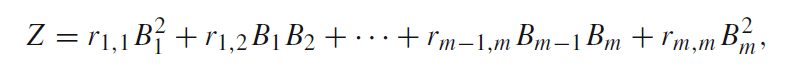 Data Transformation
Non-polynomial Approximations of Transformations
Sometimes polynomial transformations are not enough
For example, guessing whether a set of triangles are congruent is not possible by simply observing their vertices coordinates
Computing the length of their segments will easily solve the problem  non-polynomial transformation
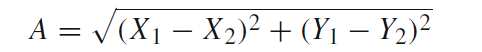 Data Transformation
Polynomial Approximations of Transformations
We have observed that specific transformations may be needed to extract knowledge
But help from an expert is not always available
When no knowledge is available, a transformation f can be approximated via a polynomial transformation using a brute search with one degree at a time.
Using the Weistrass approximation, there is a  polynomial function f that takes the value Yi for each instance Xi .
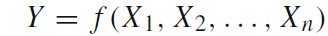 Data Transformation
Polynomial Approximations of Transformations
There are as many polynomials verifying          Y = f (X) as we want
As the number of instances in the data set increases, the approximations will be better
We can use computer assistance to approximate the intrinsic transformation
Data Transformation
Polynomial Approximations of Transformations
When the intrinsic transformation is polynomial we need to add the cartesian product of the attributes needed for the polynomial degree approximation.
Sometimes the approximation obtained must be rounded to avoid the limitations of the computer digital precision.
Data Transformation
Rank Transformations
A change in an attribute distribution can result in a change of themodel performance
The simplest transformation to accomplish this in numerical attributes is to replace the value of an attribute with its rank
The attribute will be transformed into a new attribute containing integer values ranging from 1 to m, being m the number of instances in the data set.
Data Transformation
Rank Transformations
Next we can transform the ranks to normal scores representing their probabilities in the normal distribution by spreading these values on the gaussian curve using a simple transformation given by:



being ri the rank of the observation i and Φ the cumulative normal function
Note: this transformation cannot be applied separately to the training and test partitions
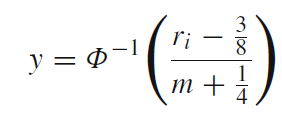 Data Transformation
Box-Cox Transformations 
When selecting the optimal transformation for an attribute is that we do not know in advance which transformation will be the best
The Box-Cox transformation aims to transform a continuous variable into an almost normal distribution
Data Transformation
Box-Cox Transformations 
This can be achieved by mapping the values using following the set of transformations:


All linear, inverse, quadratic and similar transformations are special cases of the Box-Cox transformations.
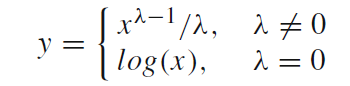 Data Transformation
Box-Cox Transformations 
Please note that all the values of variable x in the previous slide must be positive. If we have negative values in the attribute we must add a parameter c to offset such negative values:


The parameter g is used to scale the resulting values, and it is often considered as the geometric mean of the data
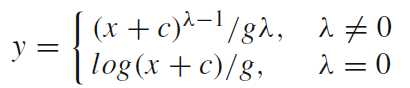 Data Transformation
Box-Cox Transformations 
The value of λ is iteratively found by testing different values in the range from −3.0 to 3.0 in small steps until the resulting attribute is as close as possible to the normal distribution.
Data Transformation
Spreading the Histogram
Spreading the histogram is a special case of Box-Cox transformations
As Box-Coxtransforms the data to resemble a normal distribution, the histogram is thus spread as shown here
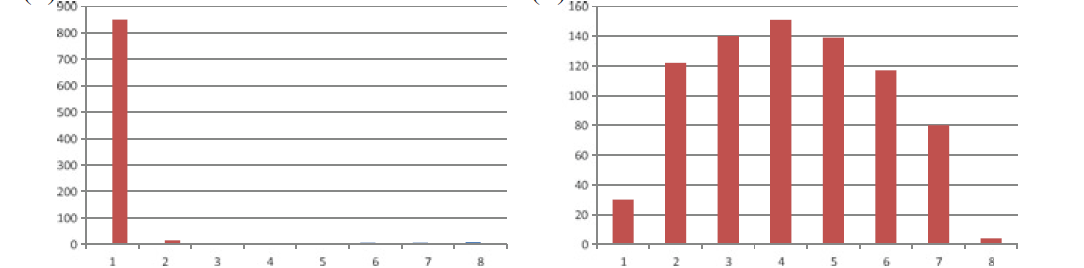 Data Transformation
Spreading the Histogram
When the user is not interested in converting the distribution to a normal one, but just spreading it, we can use two special cases of Box-Cox transformations
Using the logarithm (with an offset if necessary) can be used to spread the right side of the histogram: y = log(x)
If we are interested in spreading the left side of the histogram we can simply use the power transformation y = xg
Data Transformation
Nominal to Binary Transformation 
The presence of nominal attributes in the data set can be problematic, specially if the DM algorithm used cannot correctly handle them
The first option is to transform the nominal variable to a numeric one 
Although simple, this approach has two big drawbacks that discourage it:
With this transformation we assume an ordering of the attribute values
The integer values can be used in operations as numbers, whereas the nominal values cannot
Data Transformation
Nominal to Binary Transformation 
In order to avoid the aforementioned problems, a very typical transformation used for DM methods is to map each nominal attribute to a set of newly generated attributes.
If N is the number of different values the nominal attribute has, we will substitute the nominal variable with a new set of binary attributes, each one representing one of the N possible values.
For each instance, only one of the N newly created attributes will have a value of 1, while the rest will have the value of 0
Data Transformation
Nominal to Binary Transformation 
This transformation is also referred in the literature as 1-to-N transformation.
A problem with this kind of transformation appears when the original nominal attribute has a large cardinality
The number of attributes generated will be large as well, resulting in a very sparse data set which will lead to numerical and performance problems.
Data Transformation
Transformations via Data Reduction
When the data set is very large, performing complex analysis and DM can take a long computing time
Data reduction techniques are applied in these domains to reduce the size of the data set while trying to maintain the integrity and the information of the original data set as much as possible
Mining on the reduced data set will be much more efficient and it will also resemble the results that would have been obtained using the original data set.
Data Transformation
Transformations via Data Reduction
The main strategies to perform data reduction are Dimensionality Reduction (DR) techniques
They aim to reduce the number of attributes or instances available in the data set
Chapter 7 is devoted to attribute DR.
Well known attribute reduction techniques are Wavelet transforms or Principal Component Analysis (PCA).
Data Transformation
Transformations via Data Reduction
Many techniques can be found for reducing the dimensionality in the number of instances, like the use of clustering techniques, parametric methods and so on
The reader will find a complete survey of IS techniques in Chapter 8
Data Transformation
Transformations via Data Reduction
The use of binning and discretization techniques is also useful to reduce the dimensionality and complexity of the data set.
They convert numerical attributes into nominal ones, thus drastically reducing the cardinality of the attributes involved
Chapter 9 presents a thorough presentation of these discretization techniques